A Self-Tuning Cache architecture for Embedded Systems
Chuanjun Zhang, Frank Vahid and Roman Lysecky



            			Presented by: Wei Zang 
				Mar. 29, 2010
Outline
Introduction
Configurable cache architecture
Associativity: Way concatenation
Cache size: Way shutdown
Line size: line concatenation
Way prediction
Energy Evaluation
Self-tuning strategy
Experiment results
conclusions
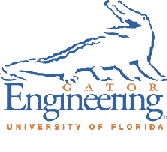 2
Outline
Introduction
Configurable cache architecture
Associativity: Way concatenation
Cache size: Way shutdown
Line size: line concatenation
Way prediction
Energy Evaluation
Self-tuning strategy
Experiment results
conclusions
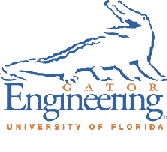 3
Introduction
Why configure cache?
Caches often consume about half of a microprocessor system’s power
Customized cache can improve performance, reduce power
In embedded systems
An embedded system may execute one application forever
Complicated programs have different cache requirements over time – adapt to program phases
What cache parameters?
Total size
 Line size
 Associativity
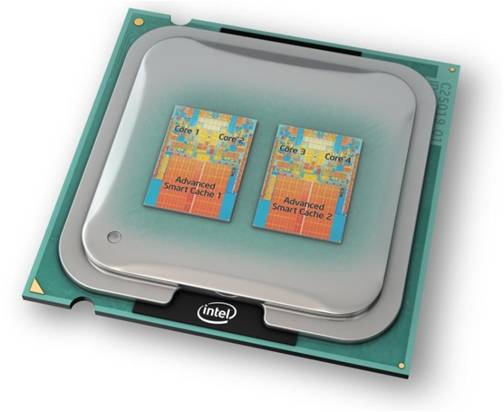 4
Introduction
Challenges:
Architecture that can configure size, line size and associativity to application
Drawbacks in using simulation to determine the best cache:  
Simulation tool setup is very hard
Simulation is extremely slow
Simulation uses a fixed set of input data during execution, cannot capture actual run-time behavior where the data changes dynamically
Drawbacks in exhaustively searching all possible cache configurations:
May involve too many configurations
The number quickly increases when other components within the system are configurable (level2 cache, bus, etc.)
Too many cache flushes, very time and power costly
Propose a method of dynamically tuning cache in efficient manner
5
Outline
Introduction
Configurable cache architecture
Associativity: Way concatenation
Cache size: Way shutdown
Line size: line concatenation
Way prediction
Energy Evaluation
Self-tuning strategy
Experiment results
conclusions
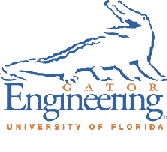 6
Configuration circuit
No performance overhead
c3
c1
c0
c2
c0
c1
6x64
6x64
c2
c3
6x64
6x64
tag address
line offset
mux driver
c0
c1
c3
c2
Associativity: Way Concatenation
32 bytes
2^6 sets
tag
a31   tag address   a13       a12          a11        a10                     index                            a5         a4       line offset           a0
Trivial area overhead
reg0
reg1
index
6x64
6x64
data array
data output
tag part
7
critical path
Configuration circuit
c3
c1
c0
c2
a31   tag address   a13       a12          a11        a10                     index                            a5         a4       line offset           a0
reg0
reg1
bank2
bank1
bank3
bank4
Reg0 =1; Reg1 =1
Four-way
c0, c1,c2,c3 = 1
All banks are active
Given an address, four banks are selected as four ways, no matter what is a11 or a12
8
Configuration circuit
c3
c1
c0
c2
a31   tag address   a13       a12          a11        a10                     index                            a5         a4       line offset           a0
bank4
a11 a12
reg0
reg1
Reg0 =0; Reg1 =0
Direct mapped
C0 = !a11 !a12
C1 = !a11 a12
C2 = a11 !a12
C3 = a11 a12
Concatenate address
bank2
bank2
bank1
bank3
bank4
!a11 a12
bank3
a11 !a12
Given an address, only one bank is selected according to a11 a12:
a11=0, a12=0, select bank1
a11=0, a12=1, select bank3
a11=1, a12=0, select bank2
a11=1, a12=1, select bank4
bank1
9
!a11 !a12
Configuration circuit
c3
c1
c0
c2
a31   tag address   a13       a12          a11        a10                     index                            a5         a4       line offset           a0
reg0
2-ways
reg1
bank4
bank3
Reg0 = 0; Reg1 =1
Two-way
C0 = !a11
C1 = !a11
C2 = a11
C3 = a11
concatenate address in two banks
a11
bank2
bank1
bank3
bank4
bank1
bank2
!a11
Given an address, only two banks are selected
 according to a11:
a11=0, select bank1 and bank2 to realize 2 ways
a11=1, select bank3 and bank4 to realize 2 ways
10
Configurable cache architecture
One Way
4 physical lines are filled when line size is 64 bytes
16 bytes
W1
W2
W3
W4
Counter
bus
Four Way Set Associative(Base Cache)
Off Chip Memory
W1
W1
W2
W2
W3
W3
W4
W4
Vdd
Bitline
Bitline
Two Way Set Associative
Direct mapped cache
Gated-Vdd
Control
Gnd
W1
W2
W3
W4
Shut down two ways
Way Shut down:
Use sleep transistor method (Powell et. al. ISLPED 2000)
Reduce static power
Reduce dynamic power by accessing fewer ways
(Zhang et. al. ISVLSI 03)
Line Concatenation
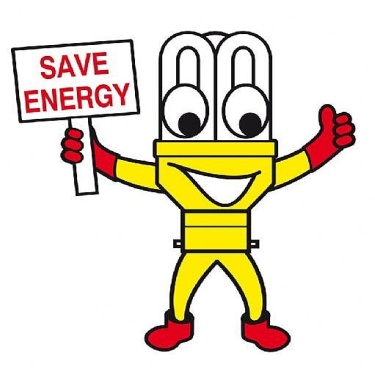 Way prediction unit can be turned on/off.
11
Way Concatenation
Benefits of a configurable cache
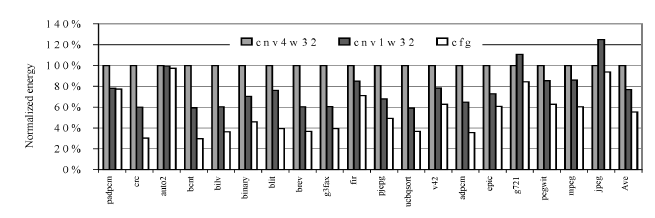 Cfg is for configurable cache tuned to the best configuration for each benchmark
 Energy is normalized to the cnv4w32
Average of over 40% memory access energy saving
12
Outline
Introduction
Configurable cache architecture
Associativity: Way concatenation
Cache size: Way shutdown
Line size: line concatenation
Way prediction
Energy Evaluation
Self-tuning strategy
Experiment results
conclusions
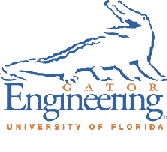 13
Computing Total Memory-Related Energy
Considers CPU stall energy and off-chip memory energy
Excludes CPU active energy
Thus, represents all memory-related energy
energy_mem = energy_dynamic + energy_static
energy_dynamic  =  cache_hits * energy_hit  + cache_misses * energy_miss
energy_miss =  energy_offchip_access   +  energy_uP_stall + energy_cache_block_fill
energy_static =  cycles * energy_static_per_cycle
energy_miss =  k_miss_energy * energy_hit  
energy_static_per_cycle = k_static * energy_total_per_cycle 
(Vary the k’s to account for different system implementations)
Underlined – measured quantities
14
Outline
Introduction
Configurable cache architecture
Associativity: Way concatenation
Cache size: Way shutdown
Line size: line concatenation
Way prediction
Energy Evaluation
Self-tuning strategy
Experiment results
conclusions
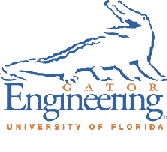 15
Tuner
Cache Self-tuning Hardware
Self-tuning method
Incorporates a cache parameter tuner on a SoC platform
Detect the lowest energy dissipation cache parameters
The tuner sits to the side and collects information used to calculate the energy
Mem
Processor
D$
I$
16
Designing a Search Heuristic: Evaluating Impact of Cache Parameters
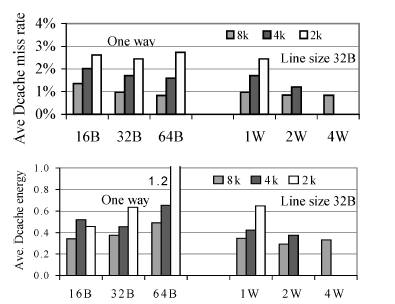 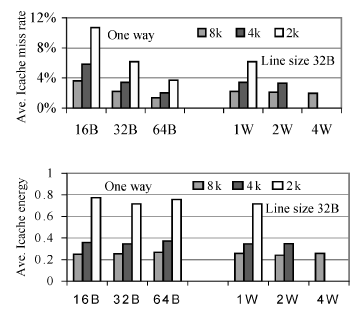 Total cache size has the biggest average impact on energy and miss rate
Then cache line size (Data address tend not to have strong spatial locality compared with instruction addresses)
Least impact: associativity
17
Search heuristic
Initial: 2K_1W_16B, without way prediction
Search cache size from 2K, to 4K to 8K bytes
Search cache line size from 16B to 32B to 64B
Search cache associativity from 1W to 2W to 4W
Decide weather to use way prediction
Time complexity

Search all space: O(m x n x l x p)
Heuristic :           O(m + n + l + p)
Search Line Size
Search Cache Size
Search Associativity
Way prediction if more than 1 way
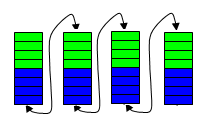 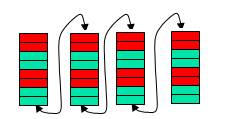 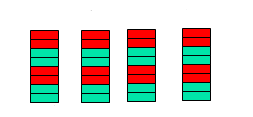 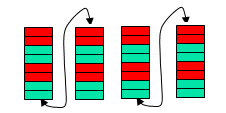 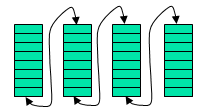 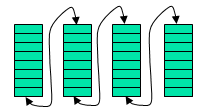 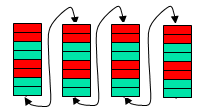 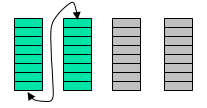 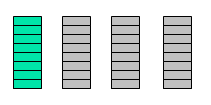 Suppose there are n configurable parameters, each has m values.
Total m^n different combinations
This heuristic only search m*n combinations at most
18
Outline
Introduction
Configurable cache architecture
Associativity: Way concatenation
Cache size: Way shutdown
Line size: line concatenation
Way prediction
Energy Evaluation
Self-tuning strategy
Experiment results
conclusions
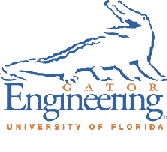 19
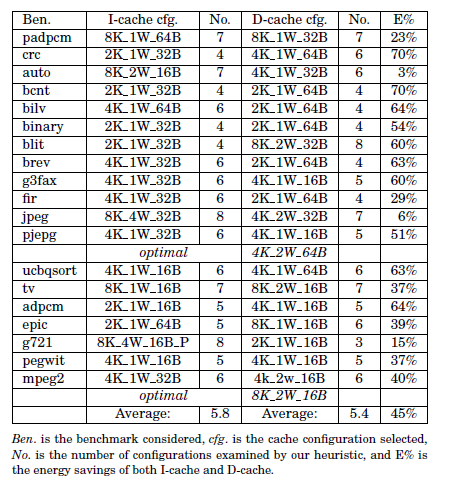 On average 5 searching instead of 27 total searching
2 (mpeg2 and pjpeg) out of 19 benchmarks miss the lowest power cache configuration.
20
Outline
Introduction
Configurable cache architecture
Associativity: Way concatenation
Cache size: Way shutdown
Line size: line concatenation
Way prediction
Energy Evaluation
Self-tuning strategy
Experiment results
conclusions
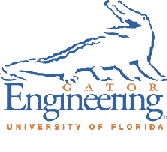 21
Conclusions
A highly configurable cache architecture 
Reduces on average 40% of memory access related energy
A self-tuning mechanism is proposed
A special cache parameter explorer
A heuristic algorithm to search the parameter space
Thank you!
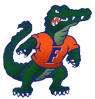 22